不動産法特論⑭
報酬
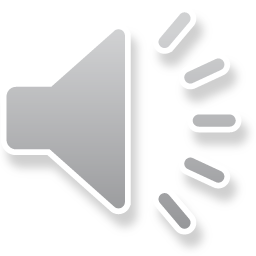 1
１．報酬額の制限
宅建業者は、媒介や代理に係る取引が成立すると、依頼者に対して報酬を請求することが出来ます。これは、成功報酬であり、取引が成立した場合にのみ請求することができます。
しかし、その報酬も、宅建業者は、国土交通大臣が定める額を超えて受け取ることは出来ません。なお、宅建業者の媒介・代理行為については役務行為なので、報酬額に対して消費税が発生します。
国土交通大臣が定める額以内
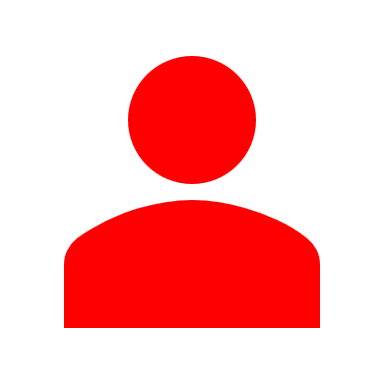 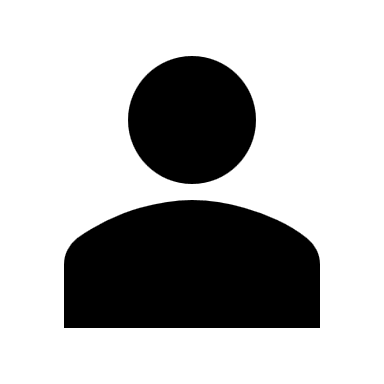 報酬請求
媒介の依頼者
宅建業者
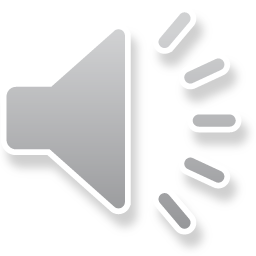 2
２．売買・交換の媒介報酬の限度額
媒介報酬の額は、売買代金額に決められた限度率を掛けることで求められます。
国土交通省が定める売買・交換についての媒介報酬の限度額は、次の通りです。
報酬の限度額
売買価格
5％（総額表示5.5％）
200万円以下
200万円超～400万円以下
4％（総額表示4.4％）
400万円超
3％（総額表示3.3％）
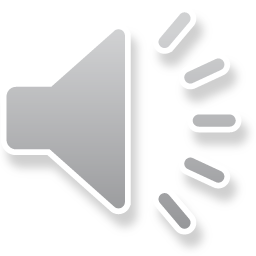 3
３．売買の媒介報酬の算定方法【計算例1】
甲宅建業者が、売主Ａと買主Ｂとの間での不動産の売買契約の媒介をしたとき、
売買代金が300万円の場合の報酬の限度額はいくらでしょうか？
300万円を２つに区分して計算します。（200万円×5%）＋（100万円×4%）＝14万円＋消費税10％（1万4,000円）＝15万4,000円
甲宅建業者が媒介の依頼者の一方から受け取ることができる報酬の限度額は、15万4,000円です。甲が、ＡＢ双方から依頼を受けている場合には、ＡＢ双方からそれぞれ15万4,000円以内で報酬を受け取ることができ、合計で30万8,000円の範囲内で報酬を受け取れます。
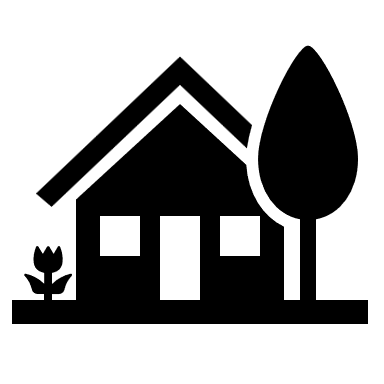 売買代金
300万円
買主B
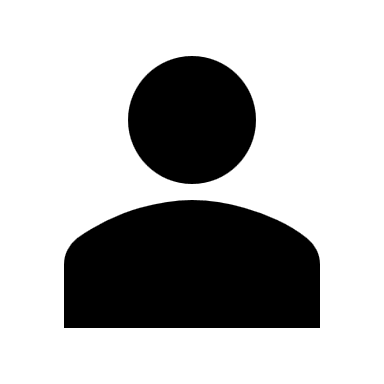 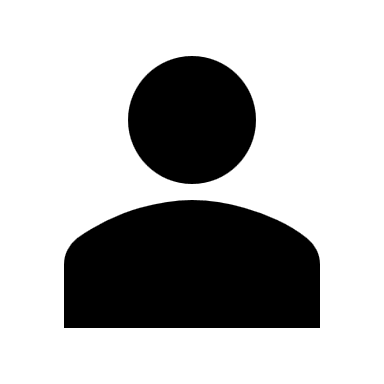 売主A
媒介
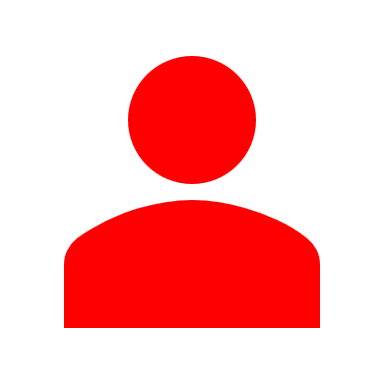 媒介
甲宅建業者
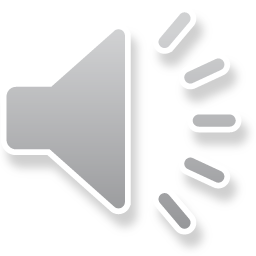 4
４．売買の媒介報酬の算定方法【計算例２】
甲宅建業者が、売買代金が1,000万円の不動産の売買契約の媒介報酬の限度額はいくらでしょうか？
1,000万円を３つに区分して計算します。（200万円×5%）＋（200万円×4%）＋（600万円×3%）＝36万円＋消費税10％（3万6,000円）＝39万6,000円
甲宅建業者が媒介の依頼者の一方から受け取ることができる報酬の限度額は、39万6,000円です。
甲が、ＡＢ双方から依頼を受けている場合には、ＡＢ双方からそれぞれ39万6,000円以内で報酬を受け取ることができ、合計で79万2,000円の範囲内で報酬を受け取れます。
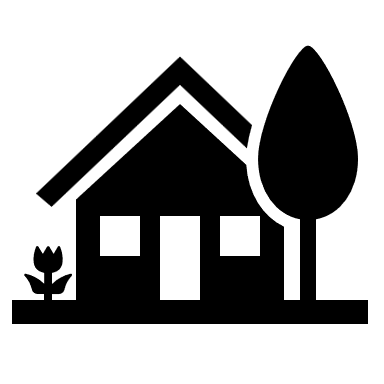 売買代金
1,000万円
買主B
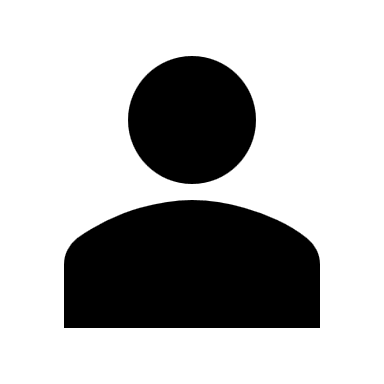 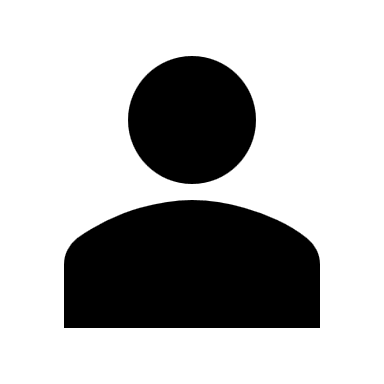 売主A
媒介
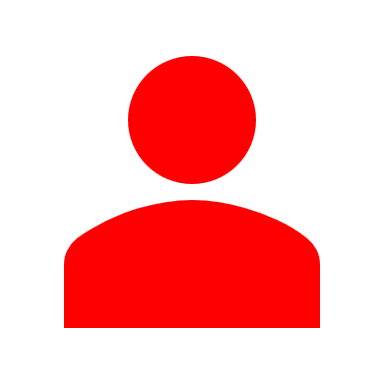 媒介
甲宅建業者
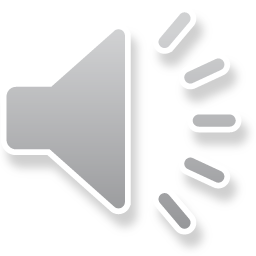 5
５．売買の媒介報酬の算定方法（速算法）【計算例3】
なお、こうした400万円を超える物件の報酬額の計算をする場合には、速算法での計算ができます。
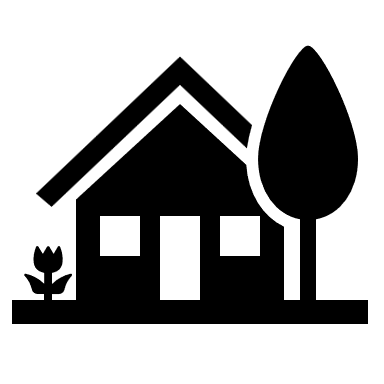 売買代金
1,000万円
売買代金400万円以上の場合売買代金×３％＋６万円
買主B
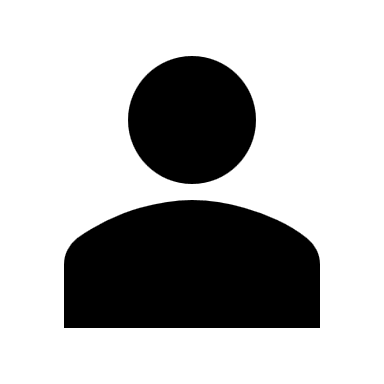 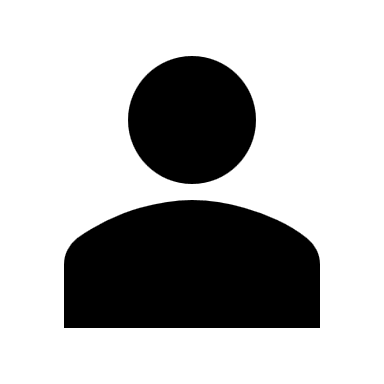 売主A
媒介
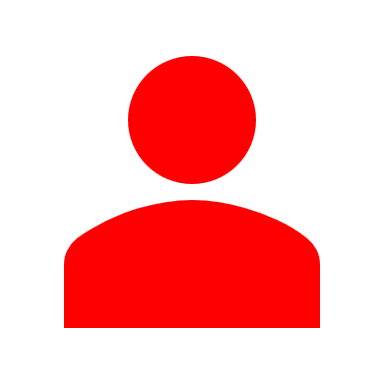 媒介
1,000万円×3%＋6万円
＝36万円＋消費税10％（3万6,000円）＝39万6,000円
甲宅建業者
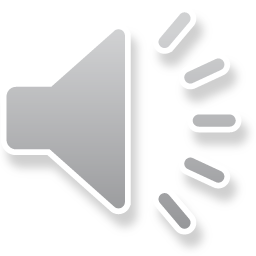 6
６．媒介報酬の速算法
報酬計算は、売買代金の範囲に応じて速算法で計算ができます。
売買代金の範囲
速算法
売買代金×５％
①売買代金200万円以下の場合
②売買代金
200万円～400万円の場合
売買代金×４％＋２万円
売買代金×３％＋６万円
③売買代金400万円超の場合
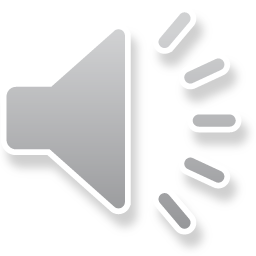 7
７．売買の媒介報酬の算定方法（建物価格に消費税が含まれる場合）【計算例4】
次は、建物価格に消費税が含まれている場合の報酬額の計算です。中古物件の売買と異なり、消費税課税事業者である売主Ａが買主Ｂに建売住宅を販売する場合、土地付き戸建住宅（土地2,000万円、建物1,100万円）の売買契約の媒介をしたときの、甲宅建業者の報酬の限度額はいくらでしょうか？
売主Ａが消費税課税事業者（例えば、ハウジングメーカー）であるとき、
その建物代金には10%の消費税が課税されています。
そのため、建物については、まず、建物本体価格を算出します。ちなみに、土地には消費税は課税されません。
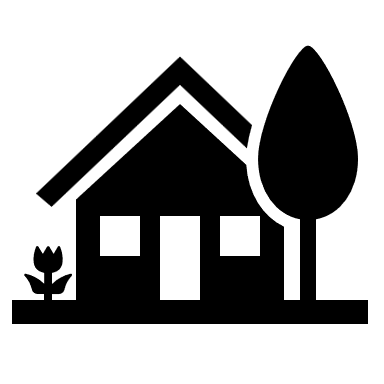 買主B
売買代金
3,100万円
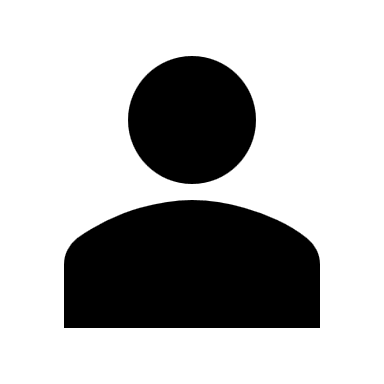 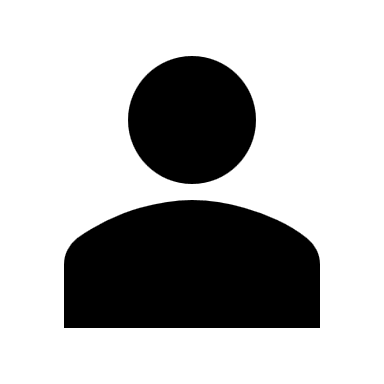 売主A
消費税課税事業者
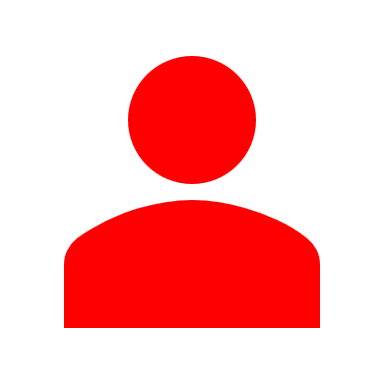 媒介
媒介
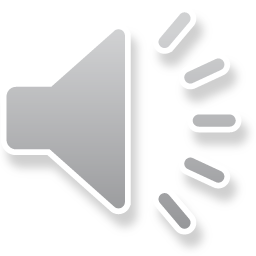 甲宅建業者
8
８．売買の媒介報酬の算定方法（建物価格に消費税が含まれる場合）【計算例4】
まず、建物本体価格を算出します。
1,100万円÷1.1＝1,000万円（建物本体価格）
次に、土地と建物の価格を合計します。
1,000万円（建物本体価格）＋2,000万円（土地の価格）＝3,000万円
そして、媒介報酬を算定します。
3,000万円×3%＋6万円＝96万円＋消費税10％（9万6,000円）＝105万6,000円
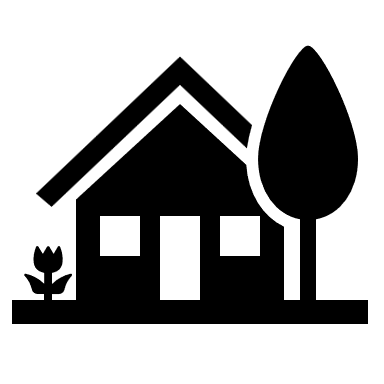 買主B
売買代金
3,100万円
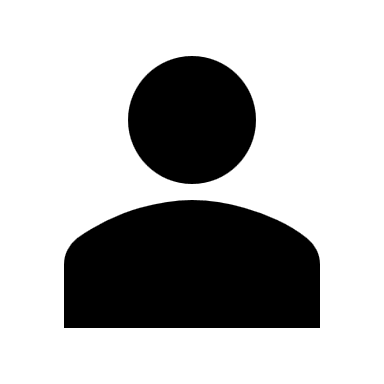 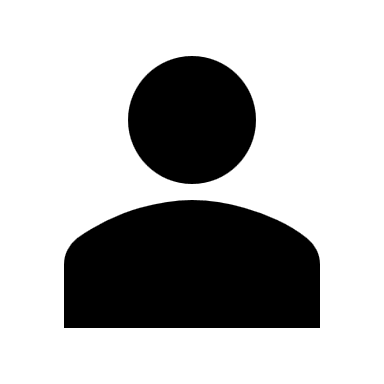 甲宅建業者が媒介の依頼者の一方から受け取ることができる報酬の限度額は、105万6,000円です。
甲が、ＡＢ双方から依頼を受けている場合には、ＡＢ双方からそれぞれ105万6,000円以内で報酬を受け取ることができ、合計で211万2,000円の範囲内で報酬を受け取れます。
売主A
消費税課税事業者
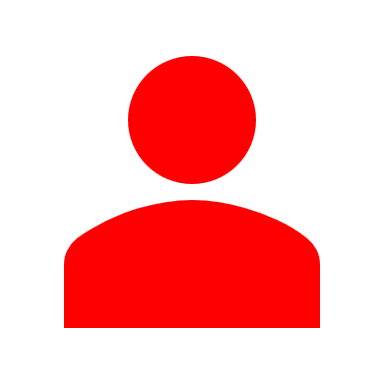 媒介
媒介
甲宅建業者
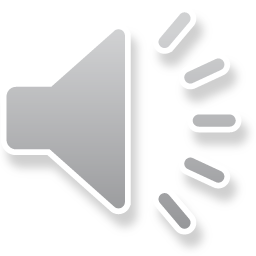 9
９．交換の媒介報酬の算定方法【計算例5】
媒介業者甲が、A所有の5,000万円の不動産とB所有の4,000万円の不動産の交換契約の媒介を行った場合の報酬の限度額はいくらでしょうか？
交換契約の場合、A・B双方の不動産価格を比較して高い方の価格（Aの不動産価格5,000万円）を元に計算します。
5,000万円×3%＋6万円＝156万円＋消費税10％（15万6,000円）＝171万6,000円
甲が、ＡＢ双方から依頼を受けている場合には、ＡＢ双方からそれぞれ171万6,000円以内で報酬を受け取ることができ、合計で343万2,000円の範囲内で報酬を受け取れます。
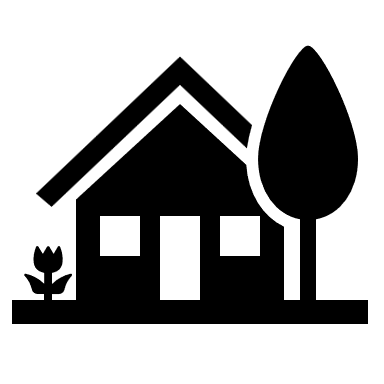 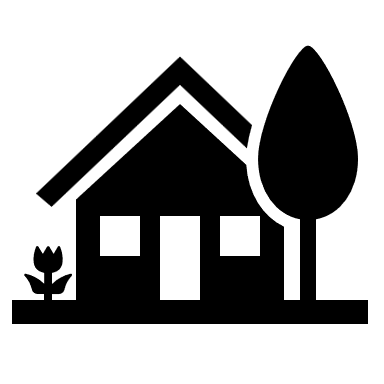 5,000万円
4,000万円
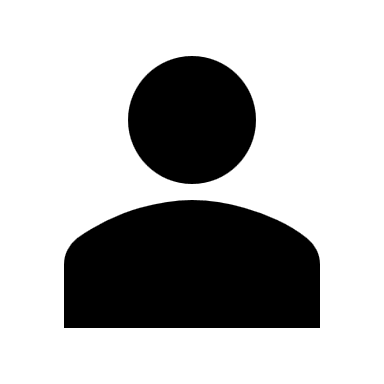 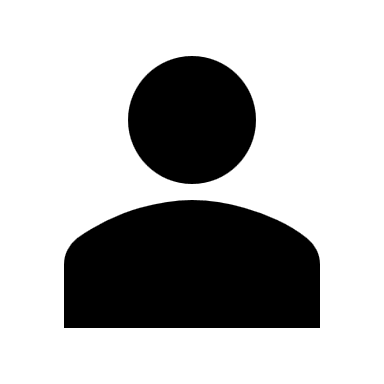 交換契約
B
A
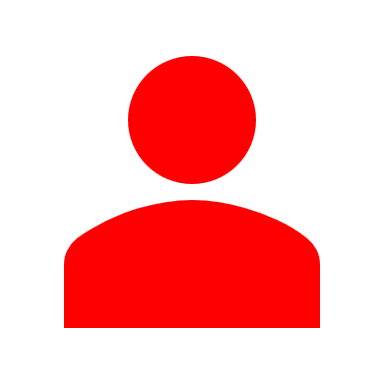 媒介
媒介
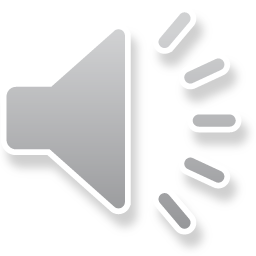 甲宅建業者
10
10．空き家等の媒介報酬の算定方法【計算例6】
A所有の800万円以下の低廉な空き家等の物件をBが購入する取引の媒介をした場合、宅建業者甲の報酬の限度額はいくらでしょうか？
800万円以下の宅地建物については、
30万円の1.1倍が報酬の上限となります。
売主と買主の双方に対して報酬請求ができます。
30万円×1.1（消費税）=33万円
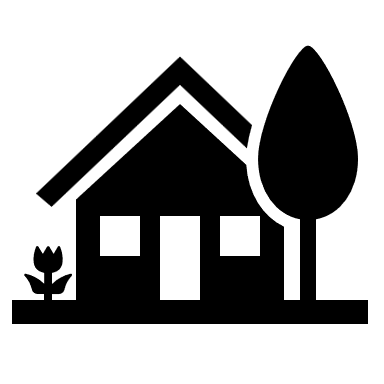 買主B
売買代金
800万円
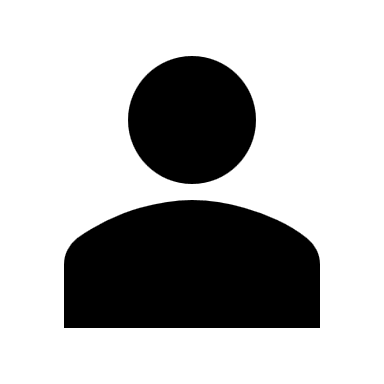 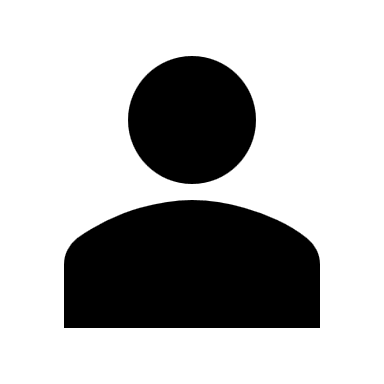 売主A
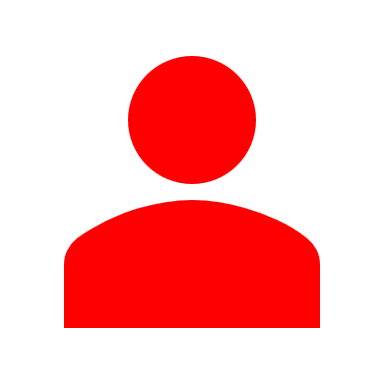 従って、甲は売主Aから33万円、買主Bから33万円、合計で66万円以内で報酬を受け取ることができます。
媒介
媒介
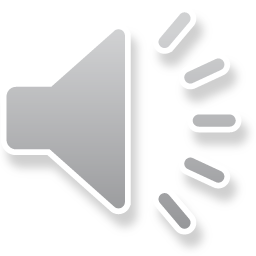 甲宅建業者
11
11．空き家等の媒介報酬のポイント
【ポイント】
①税抜き800万円以下の物件が対象
②30万円（+消費税）⇒報酬額は33万円
③売買・交換の媒介が対象
④売主及び買主に対して請求可能
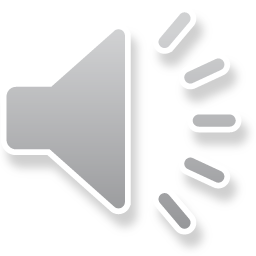 12
12．売買の代理報酬の算定方法【計算例7】
甲宅建業者が売主Ａから土地の売却の依頼を受けてＡを代理してＢとの間で代金5,000万円の土地の売買契約を締結したときの、甲宅建業者の報酬の限度額はいくらでしょうか？
売買の代理をした場合、依頼者から受け取ることの出来る報酬の限度額は、
媒介の計算方法によって算出された額の２倍以内です。代理の場合、相手方から報酬を受け取ることができません。
5,000万円×3%＋6万円＝156万円
156万円×2＝312万円＋消費税10％（31万2,000円）＝343万2,000円以内で、甲は依頼者Ａから報酬を受け取ることができます。
代理の場合、相手方Ｂは単なる契約相手であり、取引事務を依頼されたわけではないので、Ｂからの報酬は発生しません。従って、依頼者に対して相手方の分も請求することになります。
買主B
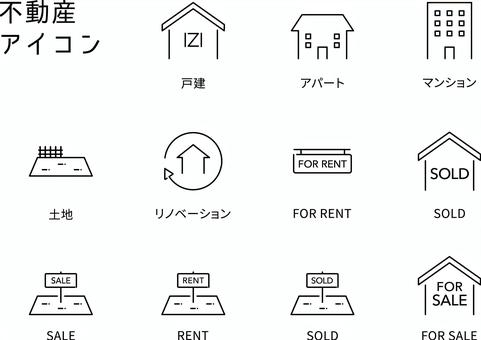 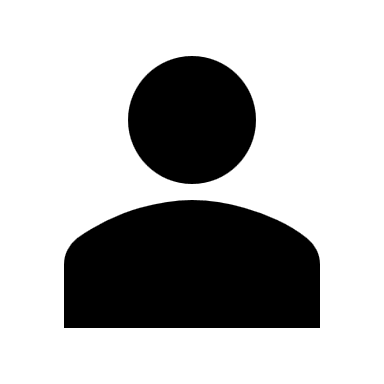 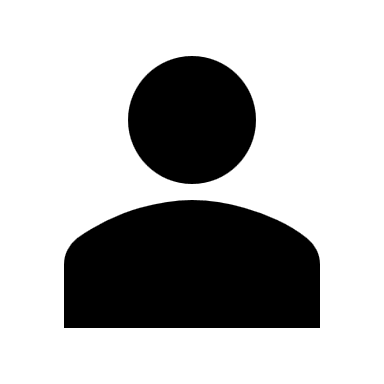 売主A
売買代金
5,000万円
代理
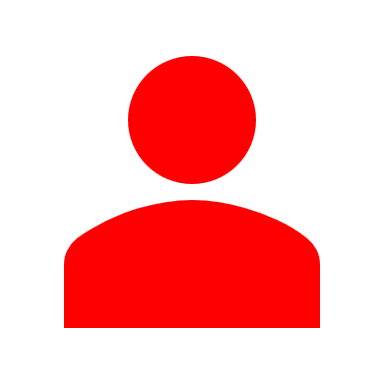 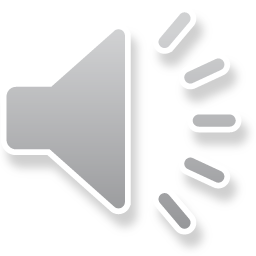 13
甲宅建業者
13．売買の代理及び媒介報酬の算定方法【計算例8】
１つの売買契約に一方が代理、他方が媒介の形で宅建業者が関与した場合です。甲宅建業者が売主Ａから土地の売却について依頼を受けＡを代理し、乙宅建業者が買主Ｂから媒介の依頼を受けて、代金5,000万円の土地の売買契約を締結したとき、甲及び乙宅建業者の報酬の限度額はいくらでしょうか？
本例の場合、
甲は代理（媒介の場合の２倍以内）の限度以内で、
乙は媒介の限度以内で、
なおかつ、甲・乙合算して、媒介の場合の双方から受ける限度以内（媒介の場合の２倍以内）ということになります。
売買代金5000万円
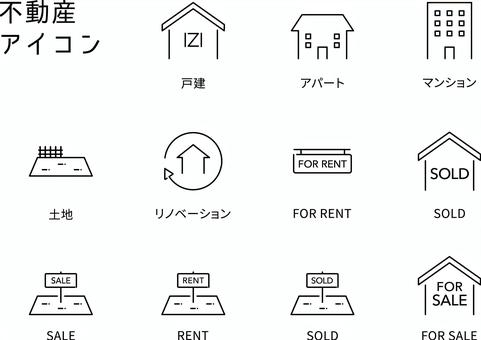 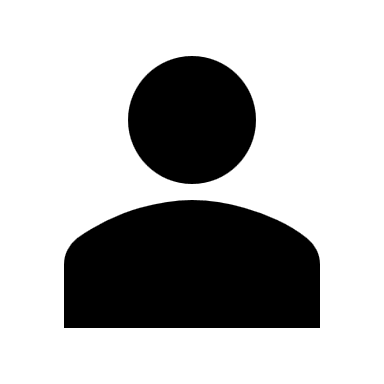 買主B
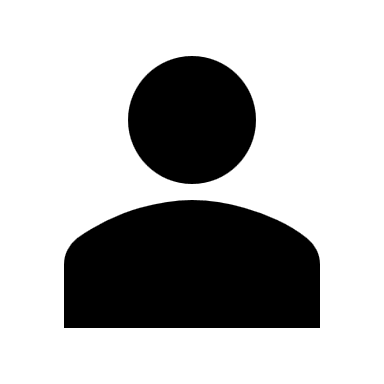 売主A
媒介報酬の２倍以内
媒介
代理
媒介報酬以内
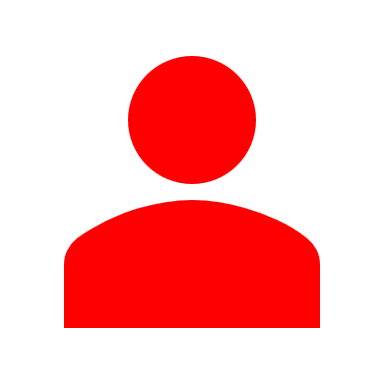 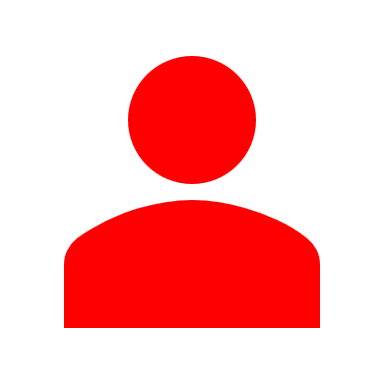 乙宅建業者
甲宅建業者
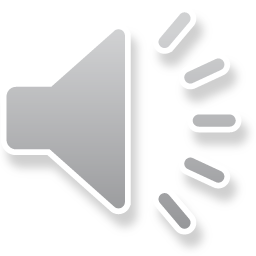 14
媒介報酬の２倍以内
14．売買の代理及び媒介報酬の算定方法【計算例8】
甲は代理の報酬限度額以内、5,000万円×3%＋6万円＝156万円
156万円×2＝312万円＋消費税10％（31万2,000円）＝343万2,000円以内で、報酬を受け取ることができます。
乙は媒介の報酬限度額以内、5,000万円×3%＋6万円＝156万円＋消費税10％（15万6,000円）＝171万6,000円以内で、報酬を受け取ることができます。
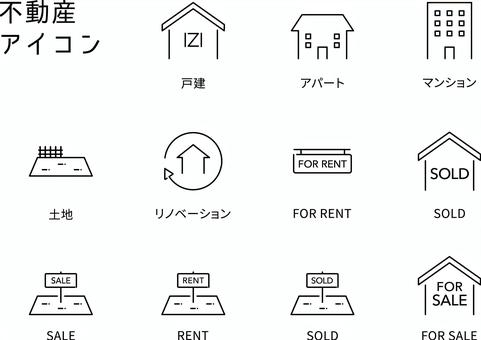 売買代金5000万円
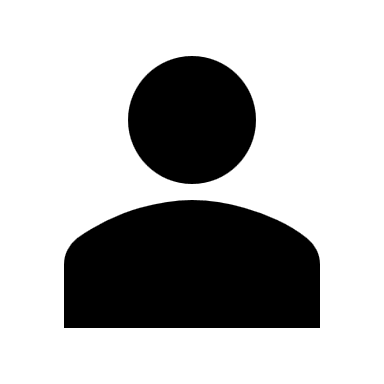 買主B
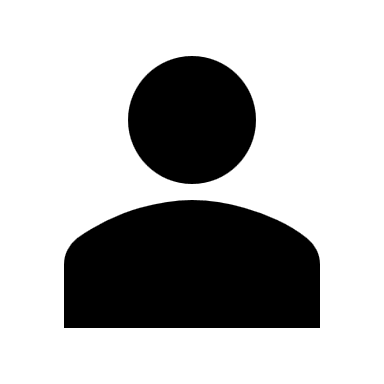 売主A
171万6,000円以内
343万2,000円以内
媒介
代理
しかし、甲・乙合算して、
媒介の２倍（343万2,000円）以内でなければなりません。
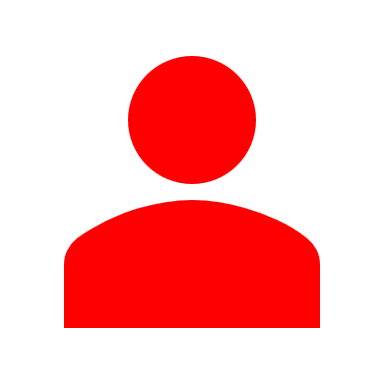 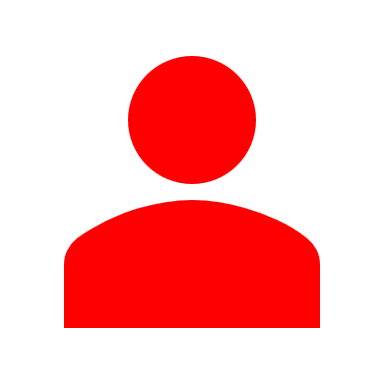 乙宅建業者
甲宅建業者
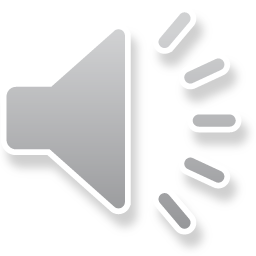 15
343万2,000円以内
15．売買の代理及び媒介報酬の算定方法【計算例8】
例えば、
代理業者甲がＡから200万円＋消費税10%（20万円）、
媒介業者乙がＢから112万円＋消費税10%（11万2,000円）
の報酬を受け取ることはいずれも違反しません。
しかし、
代理業者甲がＡから112万円＋消費税10%（11万2,000円）を受け取る場合は問題ありませんが、
媒介業者乙がＢから200万円＋消費税10%（20万円）を受け取る場合、
乙業者は媒介の限度（156万円＋消費税10%(15万6,000円））を超えることになるため違反します。
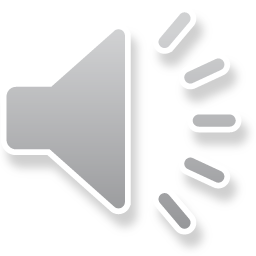 16
16．賃貸借の報酬額の算定方法
賃貸借の媒介・代理についての報酬額を確認します。
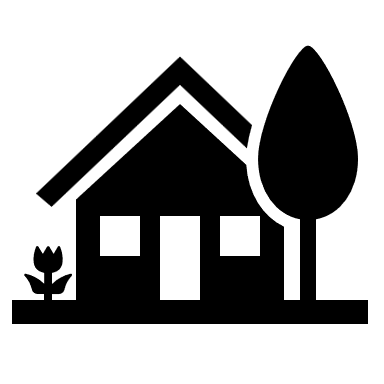 賃貸借の場合、宅建業者が媒介、代理のいずれであっても、貸主・借主の双方から受けることができ報酬の限度額は、合計して賃料の1か月分です。
月額賃料
20万円
借主B
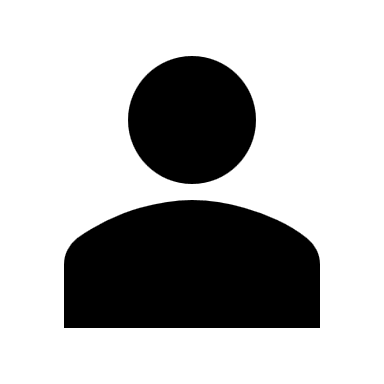 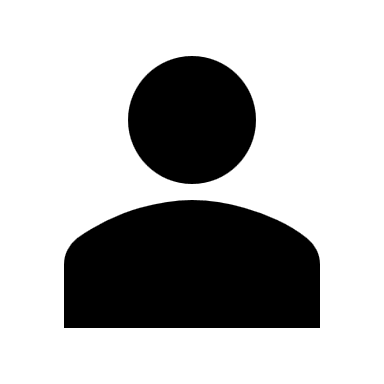 貸主A
媒介
媒介
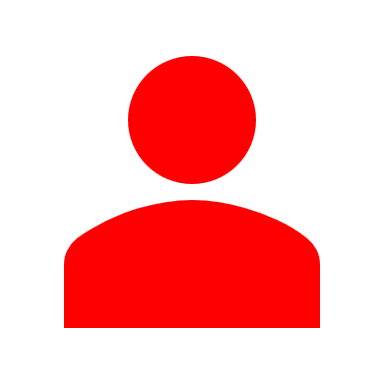 甲宅建業者
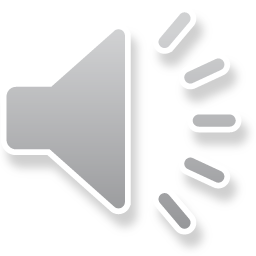 17
賃料の1か月分
17．賃貸借の媒介報酬額の算定方法
（1）居住用建物の媒介報酬限度額の場合
賃貸借の媒介の場合、依頼者の双方から受ける報酬の上限額は、双方合算して賃料の１ヶ月分（1.1月）です。
居住用建物の場合、あらかじめ承諾を得ている場合を除いて、依頼者の一方から借賃の半月分を超える報酬は受領できません。
（2）事業用建物の媒介報酬限度額の場合
これに対し、事業用建物の貸借の媒介の場合、双方から受ける報酬の上限額は、賃料の１ヶ月分（1.1月）以内であれば、双方からどのような割合でも報酬を受けることができます。
（3）空き家等に係るの媒介報酬限度額の場合
長期の空き家等については、貸主である依頼者から受ける報酬の上限額は、賃料の１ヶ月分の2.2倍以内で報酬を受けることができます。
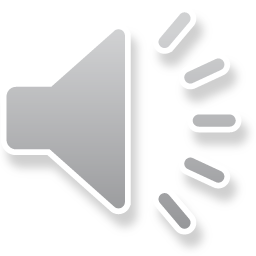 18
18．建物賃貸借の媒介報酬の算定方法【計算例9】
貸主Ａと借主Ｂとの間での住宅の賃貸借（月額賃料20万円）を甲宅建業者が媒介して契約を締結したときの、甲宅建業者の報酬の限度額はいくらでしょうか？
甲の報酬の上限は、ＡＢ双方合算して借賃の１月分（20万円（税込み22万円））です。
しかも、居住用建物については、あらかじめ半月分を超える報酬を受ける旨の承諾を得ていない限り、Ａから半月分（10万円（税込み11万円））以内、
Ｂから半月分（10万円（税込み11万円））以内
で受領することになります。
月額賃料
20万円
借主B
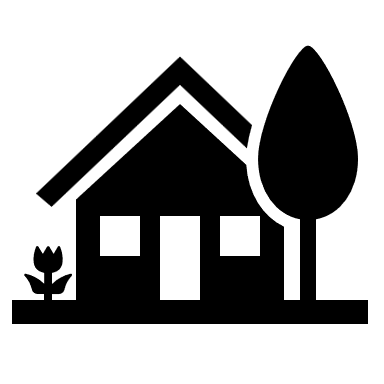 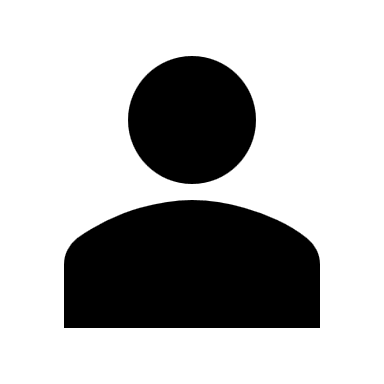 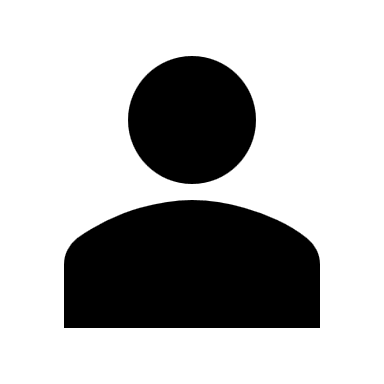 貸主A
11万円
以内
11万円以内
媒介
媒介
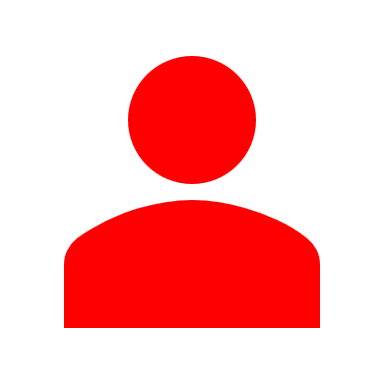 甲宅建業者
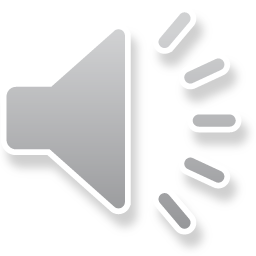 19
22万円以内
19．事業用建物賃貸借の媒介報酬の算定方法（権利金の授受がある場合）【計算例10】
貸主Ａと借主Ｂとの間での事業用建物の賃貸借（権利金2,000万円、月額賃料100万円）を甲宅建業者が媒介して契約を締結したときの、甲宅建業者の報酬の限度額はいくらでしょうか？
月額賃料
100万円
事業用
借主B
賃貸借の媒介の報酬額は、月額賃料１か月分です。
しかし、権利金の授受がある賃貸借については、
その権利金を売買代金とみなして、売買による媒介報酬の計算方法で報酬の限度額とすることができます。
貸主A
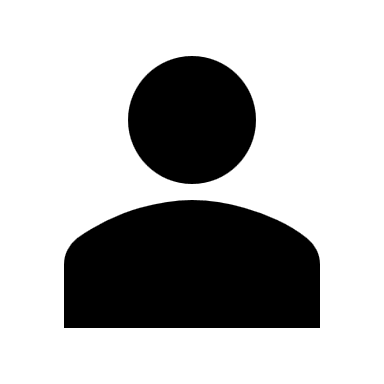 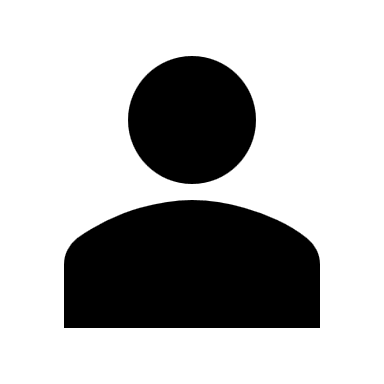 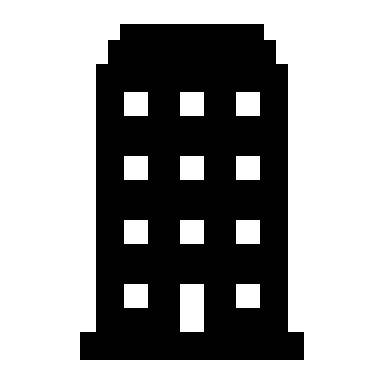 権利金
2,000万円
媒介
媒介
売買の媒介報酬
売買の媒介報酬
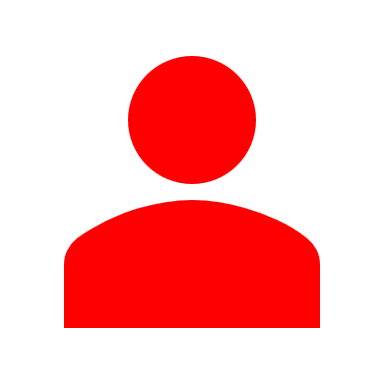 甲宅建業者
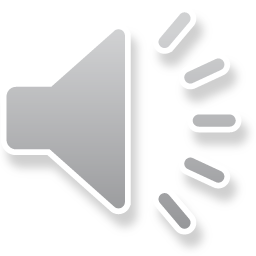 20
20．事業用建物賃貸借の媒介報酬の算定方法（権利金の授受がある場合）【計算例10】
本例の場合、まず、権利金2,000万円をベースに売買の媒介の報酬計算をすると次のようになります。
2,000万円×3%＋6万円＝66万円
そして、貸主及び借主の双方の媒介をしている場合、
66万円×２＋消費税10％（13万2,000円）＝145万2,000円
月額賃料100万円
事業用
甲は、月額賃料（110万円（税込み））と比較して、
高額である権利金をベースに計算した報酬（145万2,000円）を選択できます。
権利金2,000万円
借主B
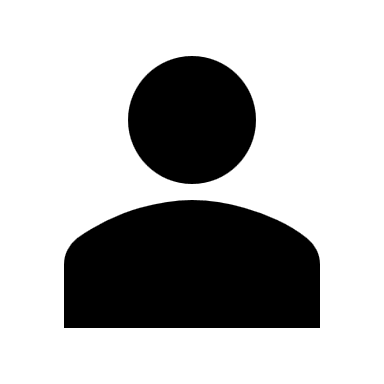 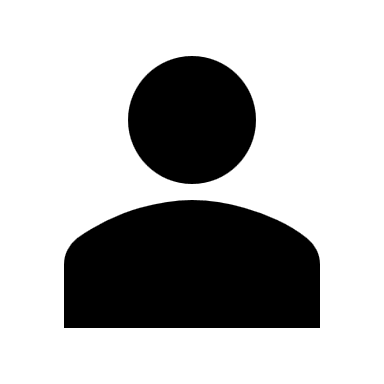 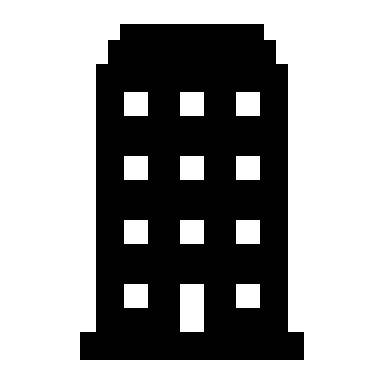 貸主A
媒介
媒介
145万2,000円
145万2,000円
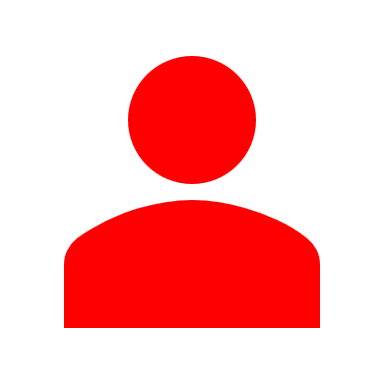 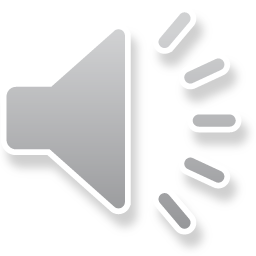 21
甲宅建業者
21．広告料金
宅建業者は、依頼者から特別の依頼により広告等をした場合、広告料金は報酬とは別に請求できます。この場合、媒介等に係る取引が不成立の場合でも広告料金を請求できます。
しかし、宅建業者が依頼者の特別の依頼がなく広告を行った場合、広告料金を依頼者に請求はできません。
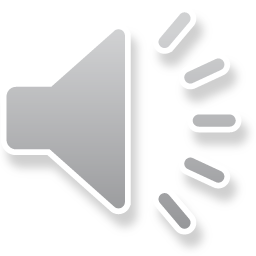 22
22．報酬額の掲示義務等
宅建業者は、その事務所ごとに、公衆の見やすい場所に国土交通大臣が定めた報酬額を掲示しなければなりません。
報酬額の制限で確認した通り、宅建業者は、不当に高額の報酬を要求してはなりません。
不当に高額の報酬を要求した場合には、1年以下の懲役もしくは、100万円以下の罰金またはこれらが併科されます。不当な高額報酬を受領しなくても、要求をしただけで規制の対象となります。
また、宅建業者は、国土交通大臣の定める報酬額を超えて報酬を受領できません。これに違反すれば、100万円以下の罰金となります。
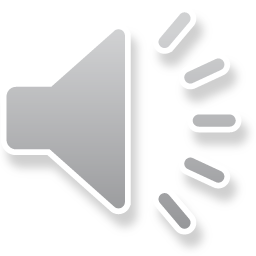 23